URBAN POPULATION, MORPHOLOGY, AND WATER DEMAND
Stephen Ferencz1, Jim Yoon1, Johanna Capone2, Ryan McManamay3
1Pacific Northwest National Labs, 
2Virginia Tech, and 3Baylor University
Poster # 018 on Thursday
POPULATION, MORPHOLOGY, AND WATER DEMAND: LA CASE STUDY
Gridded Population and Urban Intensity Projections
Future Water Demand Projections
Unit water demands 
from observational 
data
Urban Growth Model
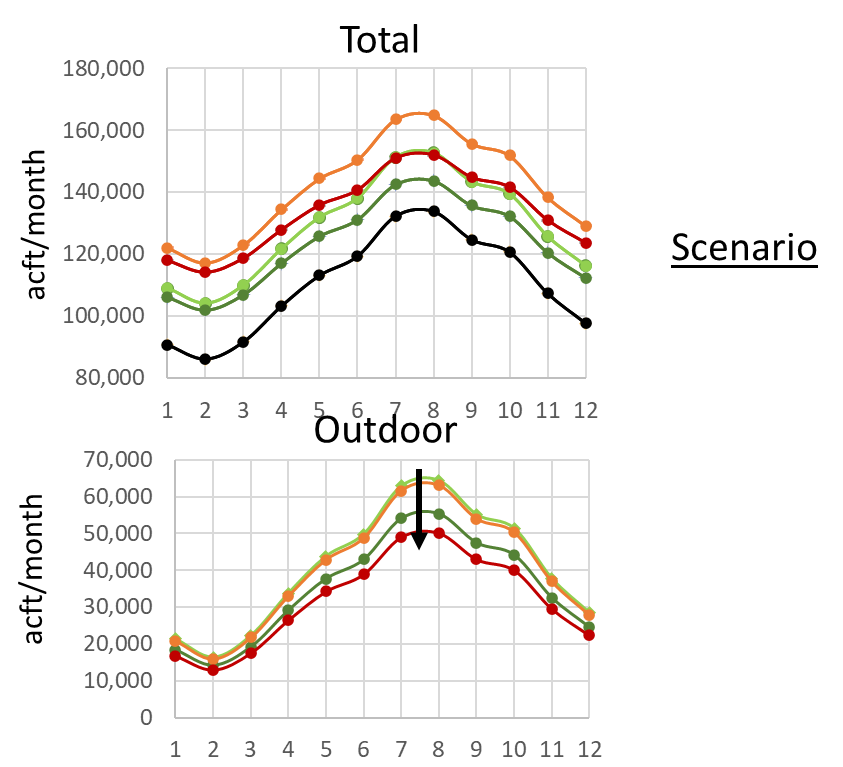 Population
% reduction 
outdoor demand
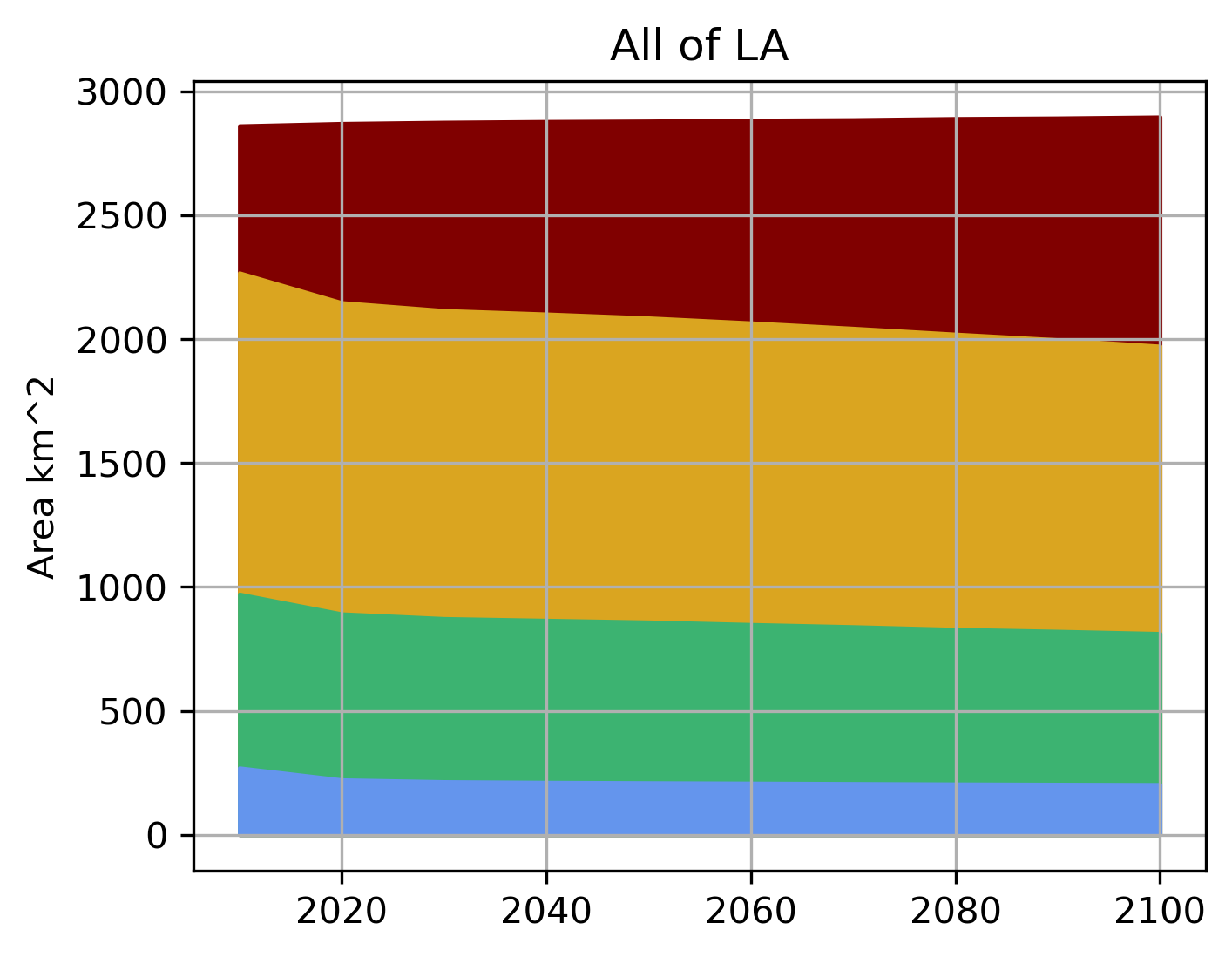 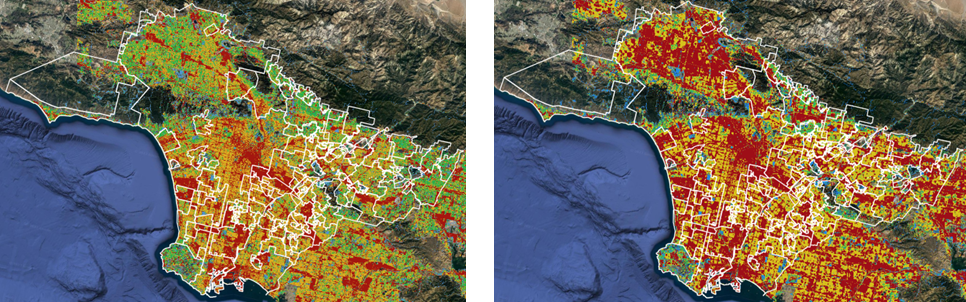 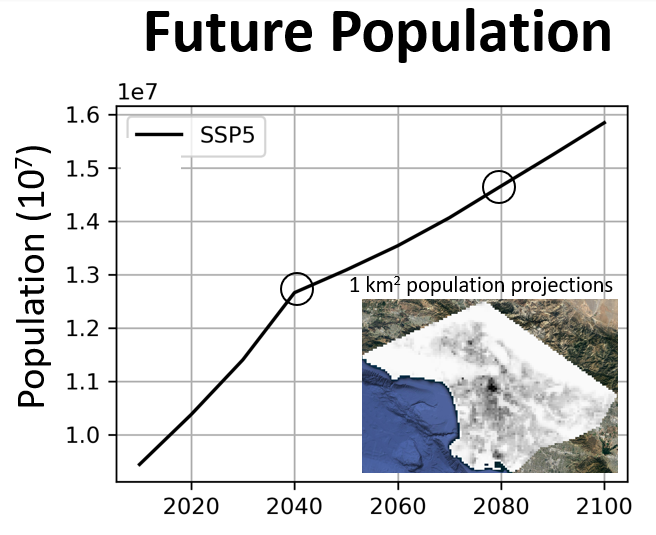 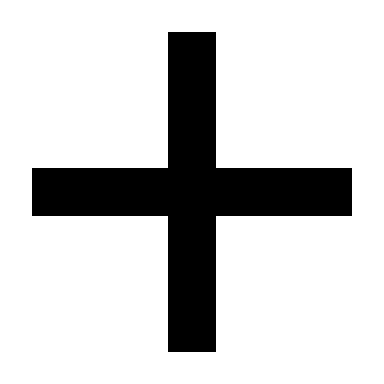 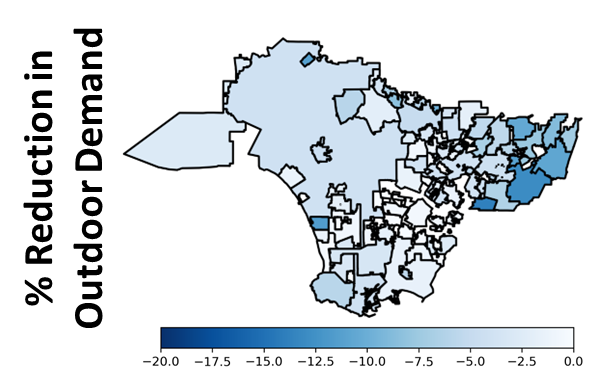 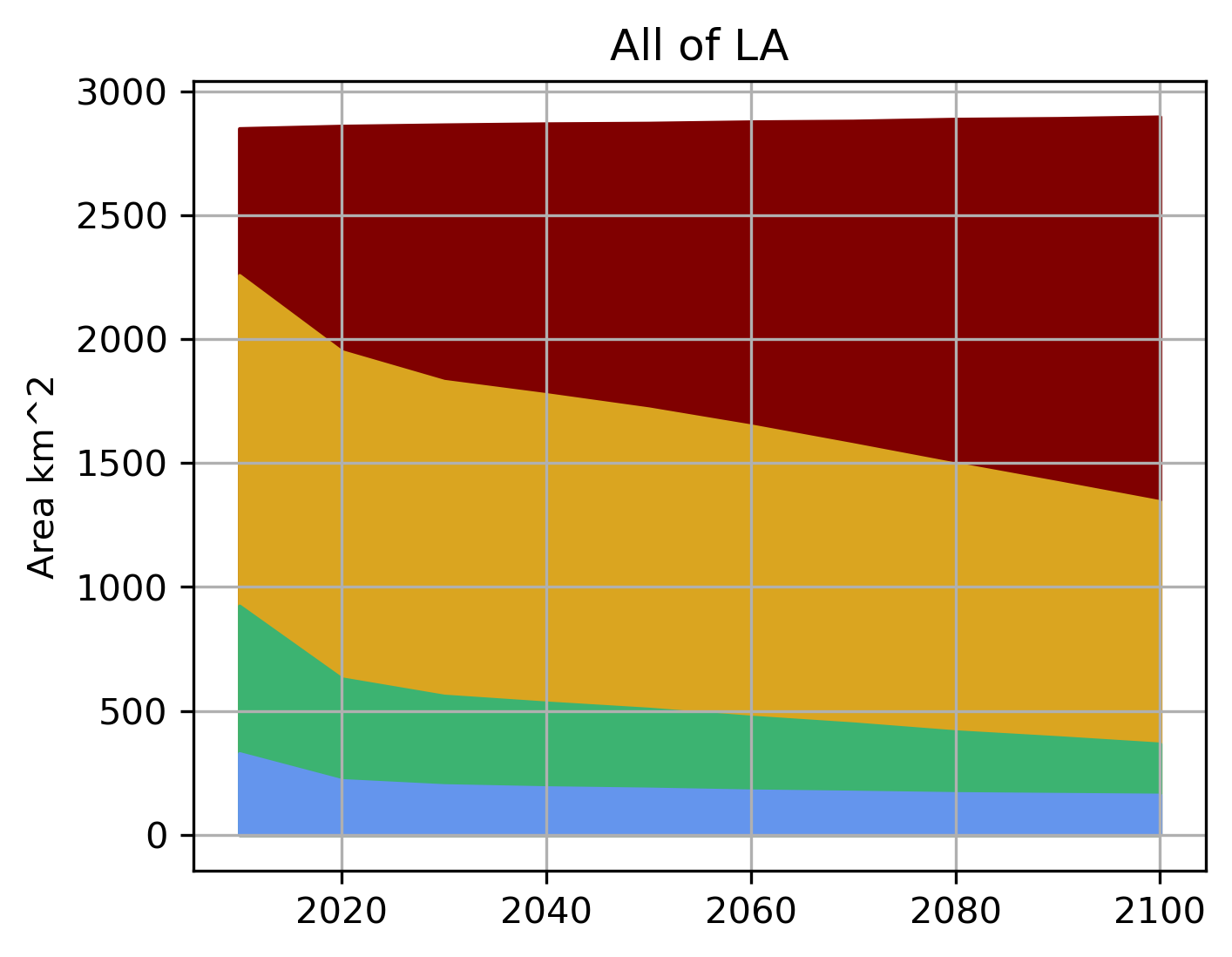 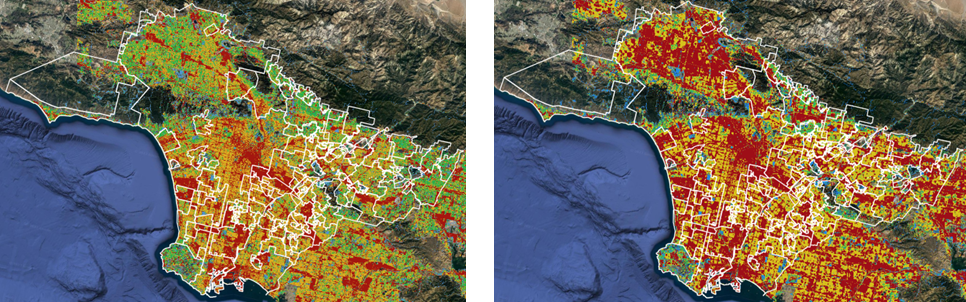 Demand Scenarios
Water Supply Model
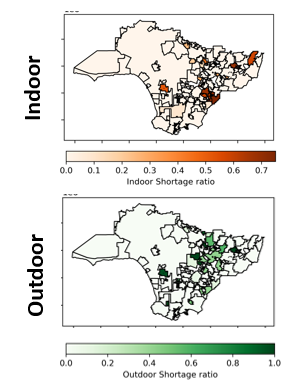 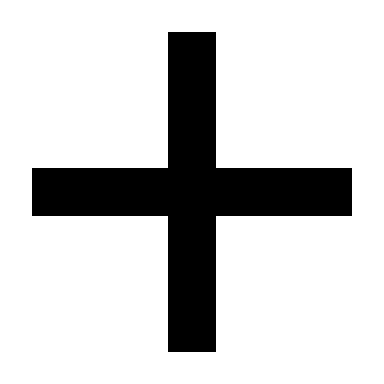 Supply 
Scenarios
Water Supply 
Characterization
‹#›
Total
acft/month
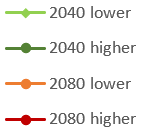 Scenario
Outdoor
acft/month
GENERALIZED OVERVIEW OF CO-EVOLUTION OF MORPHOLOGY AND URBAN WATER DEMAND
Initial Conditions
Future Potential Morphologies
ΔTime
Population
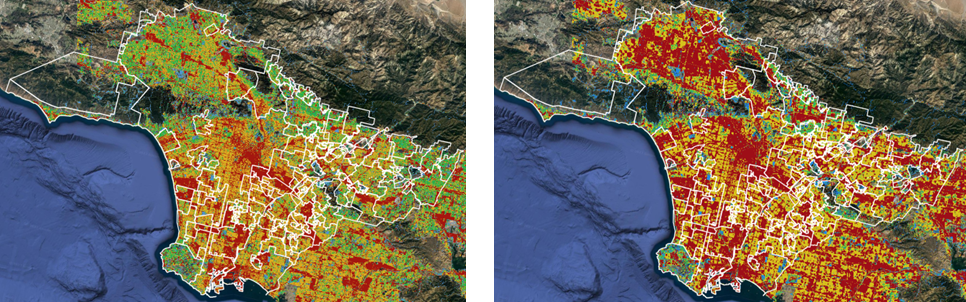 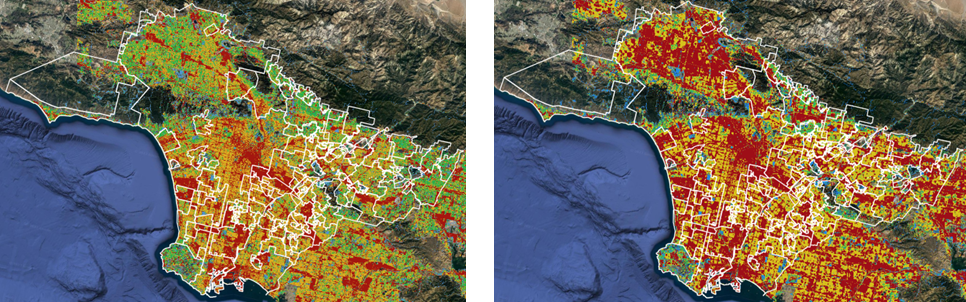 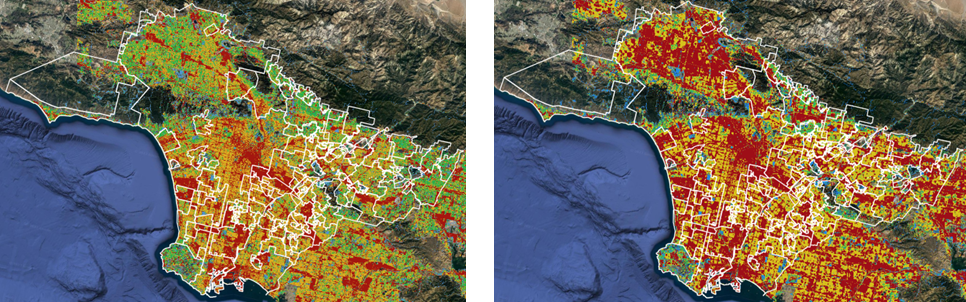 Regulations
Water supply
Socioeconomics
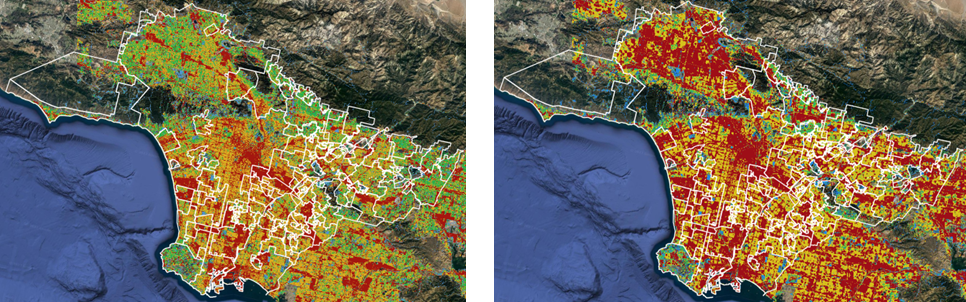 Current demand
Factors influencing
morphology
Different morphology outcomes 
influence future outdoor demand
f(population, indoor efficiency, 
irrigated area, vegetation type,
climate, laws/regulations)
Research applications:
Urban water security (requires integration with a water supply model) 
Better understanding evolution of regional multisectoral water demand 
Urban heat (tradeoffs between urban irrigation and urban heat)
Cost-benefit analysis of difference regulatory or water supply scenarios
‹#›
[Speaker Notes: What are the current and unique strengths and foundational capabilities of DOE for this topic?
What are the grand challenges in advancing the research on this topic?
What are the gaps in research / infrastructure / coordination that prevent advances?]
MODELING THE CO-EVOLUTION OF URBAN POPULATION,  MORPHOLOGY, AND WATER DEMAND & SUPPLY
Challenges and Research Gaps: 
Urban morphology evolution under stagnating or declining population. 
Urban growth/evolution projections that go beyond projecting development intensity. Expansion of current models or new downstream models. 
Data for parameterizing highly resolved representations of urban water supply & demand for case studies in other regions. 
Better representing the evolution of institutional and infrastructural responses to demand growth & shifting water availability. 
Constraining future water availability though modeling broader regional demand growth, water supply, and climate scenarios.
Morphology
Water supply
‹#›